DFCS Investigations
Child Placing Agencies and Child Caring Institutions
Presented by Shimila Stewart, District Manager, SIU
SIU Unit Manager, Nicole McDougald
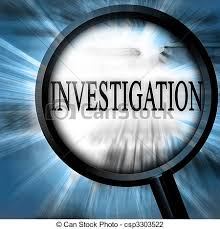 Special Investigations and Regular Investigations
Special Investigations: Child is in DFCS Custody,  CPA, CCI or maltreatment occurred at a child care institution. Also, Special Investigations include Child Death, Near Fatality and Serious Injury Cases.

Regular Investigations: Child is not currently in DFCS custody and none of the above are included in a regular Investigation.
Special Investigations
Any allegation of maltreatment to a child placed in a Child Placing Agency (CPA) or Child Caring Institution (CCI) is considered a “special investigation.”

 Allegations will be coded at Maltreatment in Care (MIC) on all foster children.

 Allegations will be coded as maltreatment not in care on any children not currently in foster care.
Special Investigations- continued
A special investigation is required when the alleged victim child is the biological or adoptive child of an active CPA. 

A special investigation is required when a child is in parental custody and alleged child abuse or neglect occurred in a CCI.
Will this investigation be in my name?
If the alleged maltreatment occurred in a CPA foster home, the case will be opened in the name of the alleged maltreating foster parent. 
If the alleged maltreatment occurred in a CCI foster home, the case will be opened in the name of the caregiver from which the child was removed.
Policy- what to expect
Upon receipt of the report, DFCS will respond to the placement with an Immediate to 24 hour response time.
DFCS will interview the alleged victim child alone. 
DFCS will interview all other household members alone. This includes all additional foster children and biological children in the home.
What to expect- continued
DFCS will interview each adult present and in a caretaking role of the child alone, as well as any witnesses to the incident. Collaterals will be requested. 
DFCS will need to review facility documents, incident reports, video evidence, operational policy and procedures.  
DFCS will review home evaluations and yearly home renewals.
Who will DFCS notify about the investigation?
DFCS will provide written notification to the Office of Provider Management (OPM) about the allegations at the onset of the investigation and at the finale of the investigation. 
DFCS will notify the CPA or CCI at the onset and finale of the investigation.
How long will the investigation take?
DFCS has 30 calendar days to fully complete the investigation.  
The allegations will either be unsubstantiated (no evidence to support) or substantiated (evidence that supports allegations).
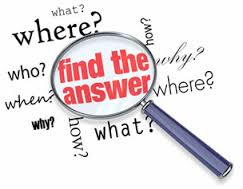 Substantiated	Cases
Maltreator name will be listed in the Child Abuse Registry.
**Discussed by Mrs. Melloney Claiborne**

There is a checklist and guidelines that will be followed to ensure appropriate substantiation of a case.
Policy Violations
Managed by OPM
Violations of foster care policies are actions by a placement resource for children in DFCS custody that breach any caregiver approval, policy or procedure, but do not constitute abuse or neglect. 
A Violation of policy may be sufficient grounds for closing a foster or adoptive home.
Examples of Policy Violations
Inappropriate disciplinary measures (both physical/ corporal and emotional)
Violations of the supervision expectations for that child
Lack of required annual Continued Parent Development (CPD) hours
Lack of cooperation in assuming a partnership role with the agency in meeting the needs of the child
Continued examples of policy violations
Inappropriate disclosure of confidential information regarding the child
Inappropriate use of acceptable disciplinary practices  (e.g., extended periods of time out, etc.)
Inappropriate assignment of chores or work responsibilities
Questions?
Contact Information
Unit Manager- Nicole.McDougald@dhs.ga.gov
District 1 Manager: Amanda Barkley
Amanda.Barkley@dhs.ga.gov
District 1 Manager:  Shonna. Johnson
Shonna.Johnson@dhs.ga.gov
District 2 Manager-Shimila Stewart
Shimila.Stewart@dhs.ga.gov
District 3 Manager-Annie Wright
 Annie.Wright@dhs.ga.gov
District 4 Manager-Brandi Collins
Brandi.Collins@dhs.ga.gov